ОБ ИТОГАХ ОБЛАСТНОЙ
ОЛИМПИАДЫ ПО УЧЕБНЫМ ПРЕДМЕТАМ СРЕДИ УЧАЩИХСЯ 
IV-IX КЛАССОВ УЧРЕЖДЕНИЙ ОБЩЕГО СРЕДНЕГО ОБРАЗОВАНИЯ
УСЕНКО Т.В.,методист ГУ «Мозырский районный учебно-методический центр»
КАЧЕСТВО ВЫСТУПЛЕНИЯ УЧАСТНИКОВ ТРЕТЬЕГО ЭТАПА ОБЛАСТНОЙ ОЛИМПИАДЫ
9
СОСТАВ УЧАСТНИКОВ ТРЕТЬЕГО ЭТАПА 
ОБЛАСТНОЙ ОЛИМПИАДЫ
6
КОЛИЧЕСТВО ДИПЛОМОВ НА ТРЕТЬЕМ ЭТАПЕ ОБЛАСТНОЙ ОЛИМПИАДЫ УЧАЩИХСЯ 
IV-IX КЛАССОВ ПО УЧЕБНЫМ ПРЕДМЕТАМ  (2016 – 2021 г.г.)
4
НЕТ ДИПЛОМОВ НА ТРЕТЬЕМ ЭТАПЕ ОБЛАСТНОЙ ОЛИМПИАДЫ СРЕДИ УЧАЩИХСЯ IV-IX КЛАССОВ 
ПО УЧЕБНЫМ ПРЕДМЕТАМ  (2016 – 2021 Г.Г.)
Государственные учреждения образования: 
«Средняя школа № 2 г.Мозыря», «Средняя школа №10 г.Мозыря», «Барбаровская базовая школа Мозырского района», «Бельская базовая школа Мозырского района», «Глиницкий детский сад – базовая школа Мозырского района», «Криничанская средняя школа Мозырского района», «Махновичская средняя школа Мозырского района», «Мелешковичский  ясли-сад – средняя школа Мозырского района», «Моисеевская базовая школа Мозырского района», «Осовецкий ясли-сад – средняя школа Мозырского района», «Прудковская средняя школа Мозырского района», «Руднянская средняя школа Мозырского района», «Скрыгаловская средняя школа имени Н.И. ШлягиМозырского района», «Слободская средняя школа Мозырского района», «Творичевский детский сад – базовая школа Мозырского района»
5
КАЧЕСТВО ВЫСТУПЛЕНИЯ УЧАСТНИКОВ ТРЕТЬЕГО ЭТАПА ОБЛАСТНОЙ ОЛИМПИАДЫ ПО ПРЕДМЕТАМ
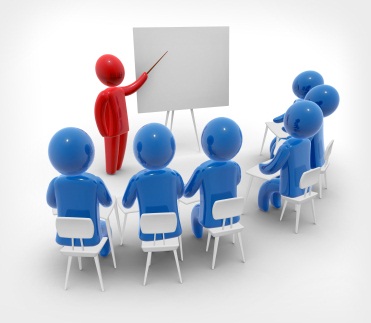 5
КАЧЕСТВО ДИПЛОМОВ НА ТРЕТЬЕМ ЭТАПЕ ОБЛАСТНОЙ ОЛИМПИАДЫ (2016-2021г.г.)
5
ОБ ИТОГАХ ОБЛАСТНОЙ
ОЛИМПИАДЫ ПО УЧЕБНЫМ ПРЕДМЕТАМ СРЕДИ УЧАЩИХСЯ 
IV-IX КЛАССОВ УЧРЕЖДЕНИЙ ОБЩЕГО СРЕДНЕГО ОБРАЗОВАНИЯ
УСЕНКО Т.В.,методист ГУ «Мозырский районный учебно-методический центр»